ELECTRONIC Collective Bargaining Agreement (e-CBA)
Guide to Uploading Collective Bargaining Agreements
ELECTRONIC Collective Bargaining Agreements (e-CBA)
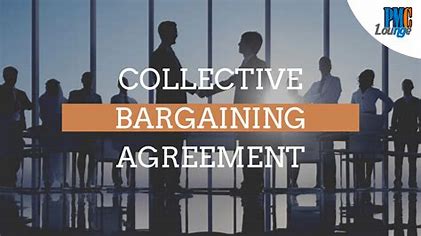 Welcome to the new electronic CBA (e-Collective Bargaining Agreement) portal! This guide is designed to help union representatives easily access and navigate the portal. Follow these simple steps to log in and explore all the features available to you.
System Requirements and Settings
To access and use e-CBA, OLMS recommends that you use one of the following browsers:
Microsoft Edge
Google Chrome
Accessing the System
Navigate to the OLMS Website and select FILE LABOR-MANAGEMENT LM REPORTS, then from the drop-down menu, select the “ (e-CBA Portal).”
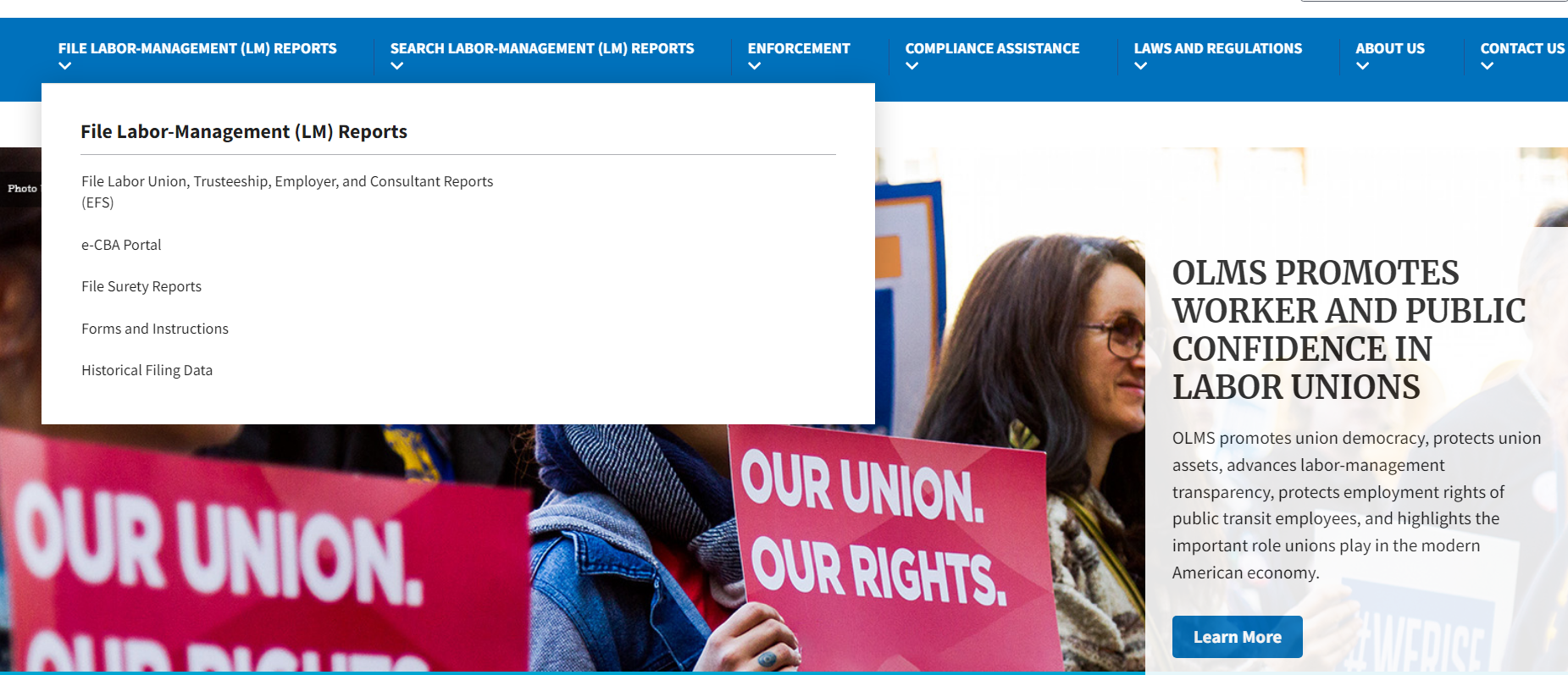 Accessing e-CBA to Upload
To access the CBA portal, you need to provide specific, required information marked with an asterisk (*) on the login page. These details include the Employer Name, Union Name, Email Address, Location(s), Expiration date and CBA File Upload.
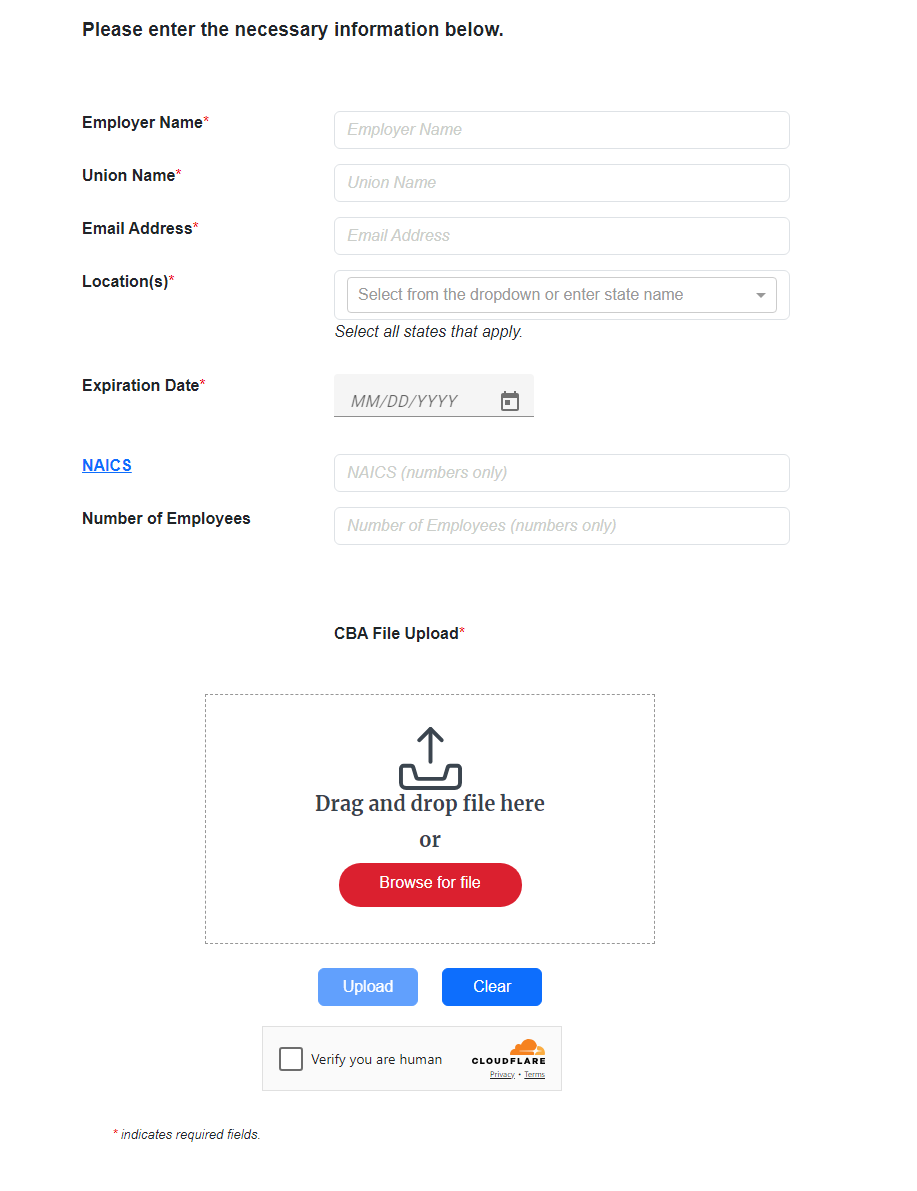 Accessing e-CBA to Upload
The CBA portal enables users to simultaneously upload up to 10 agreements simultaneously for multiple locations within a single submission process. This feature is ideal for managing agreements that cover different locations or multiple unions and employers.
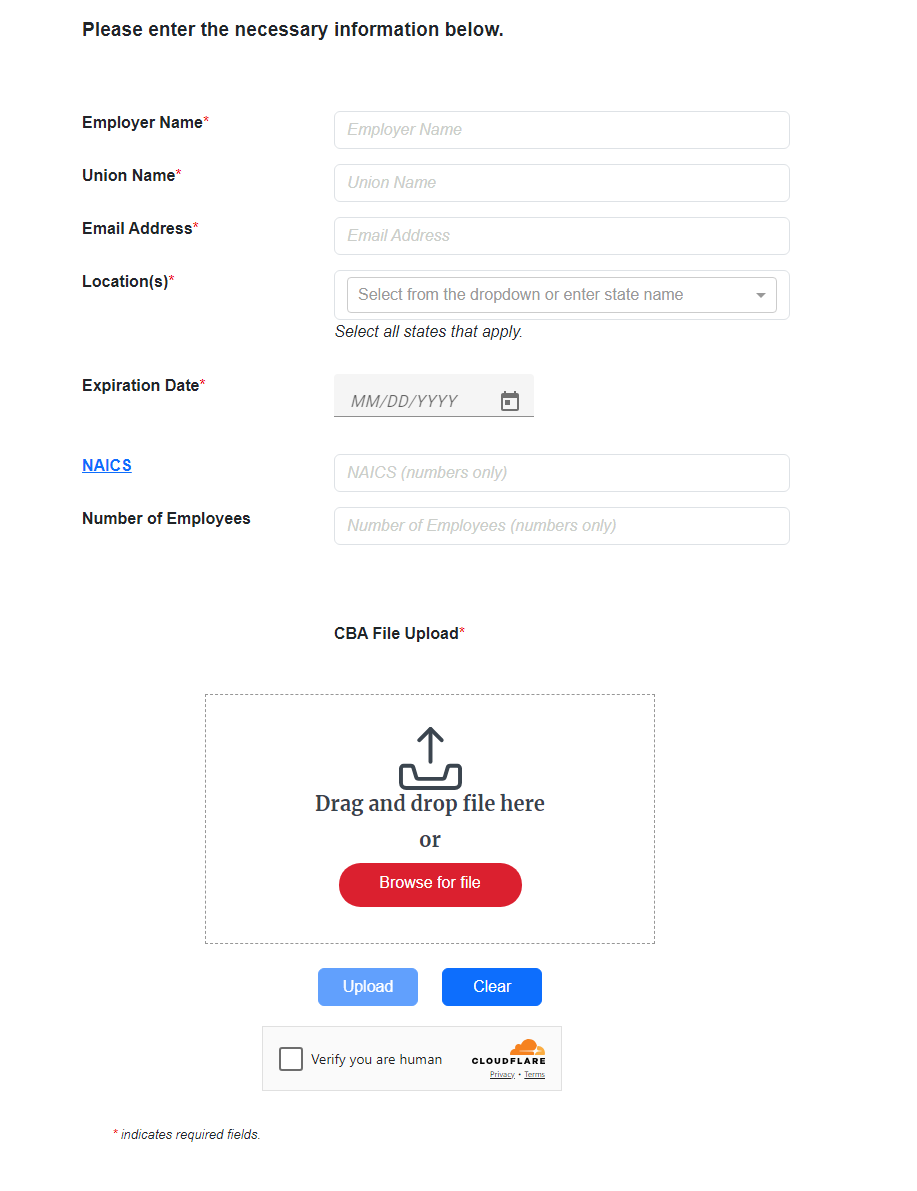 e-CBA to Upload
To upload a CBA file, select the “Browse for file" button, which will allow a filer to navigate to their files.
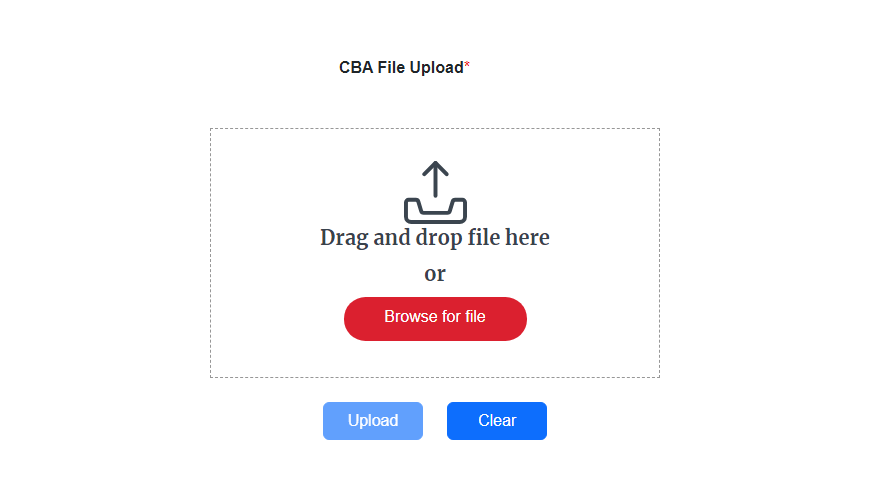 Locating the CBA
When the screen to select your files opens, navigate through your computer files, locate the file to be uploaded, then select “Open.”
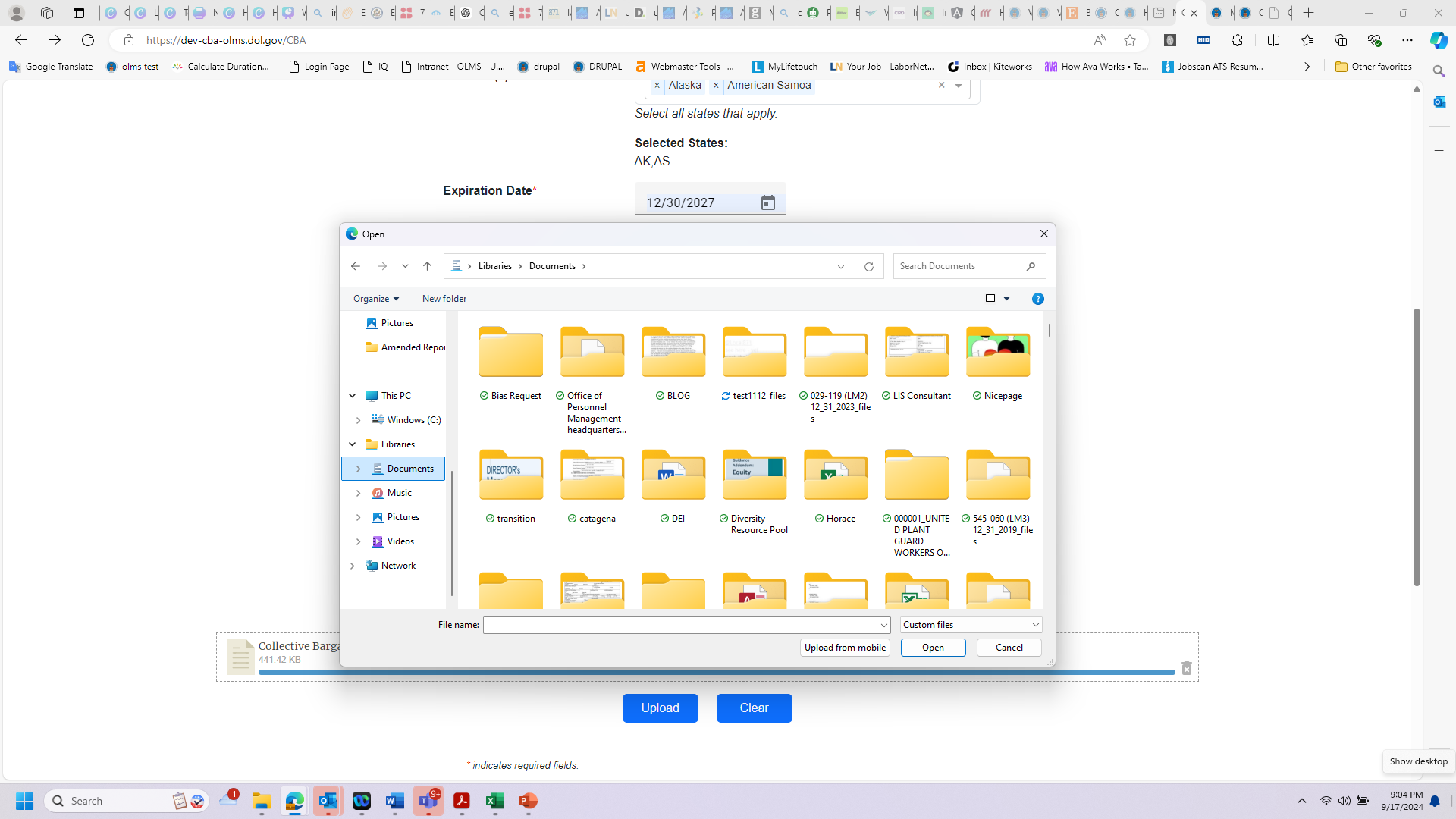 Verifying Upload
Verify the file was uploaded successfully through the successful upload message.
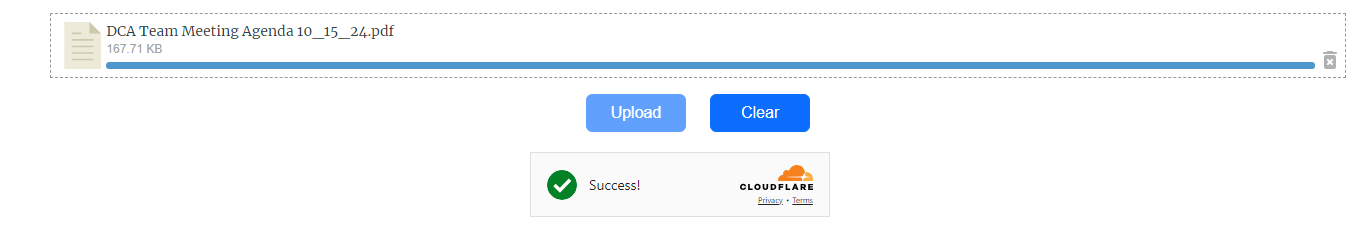 Submission Confirmation
Confirm the CBA has been successfully uploaded and submitted.
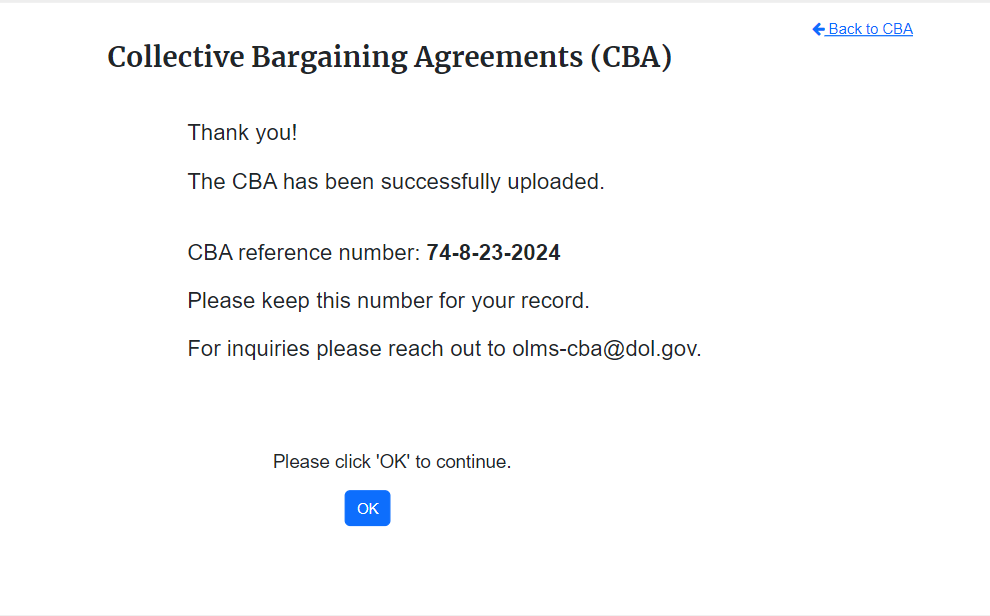 On-screen Error Message
On-screen message will be displayed when an Upload Error/ Incomplete Upload has occurred.  The file upload was not completed due to an interruption or an unknown error.
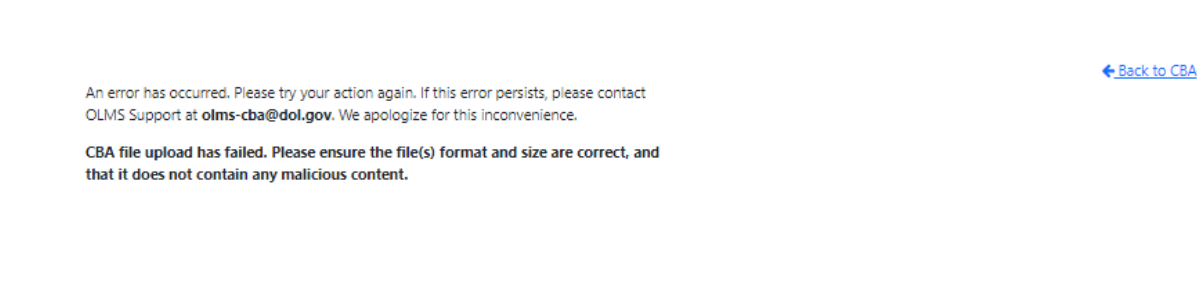 If this message appears, your CBA was not uploaded or submitted and you must retry the upload and submission process.
Getting Help
If you experience difficulty using EFS, please contact the OLMS Form Technical Support toll-free at: 1-866-401-1109 or by emailing olms-public@dol.gov. 

This PowerPoint presentation and other information regarding EFS can be found on our website at the following URL: http://www.dol.gov/agencies/olms/regs/compliance/efs/efshelp.

If you have additional questions or comments please contact OLMS:  Email OLMS at olms-public@dol.gov.